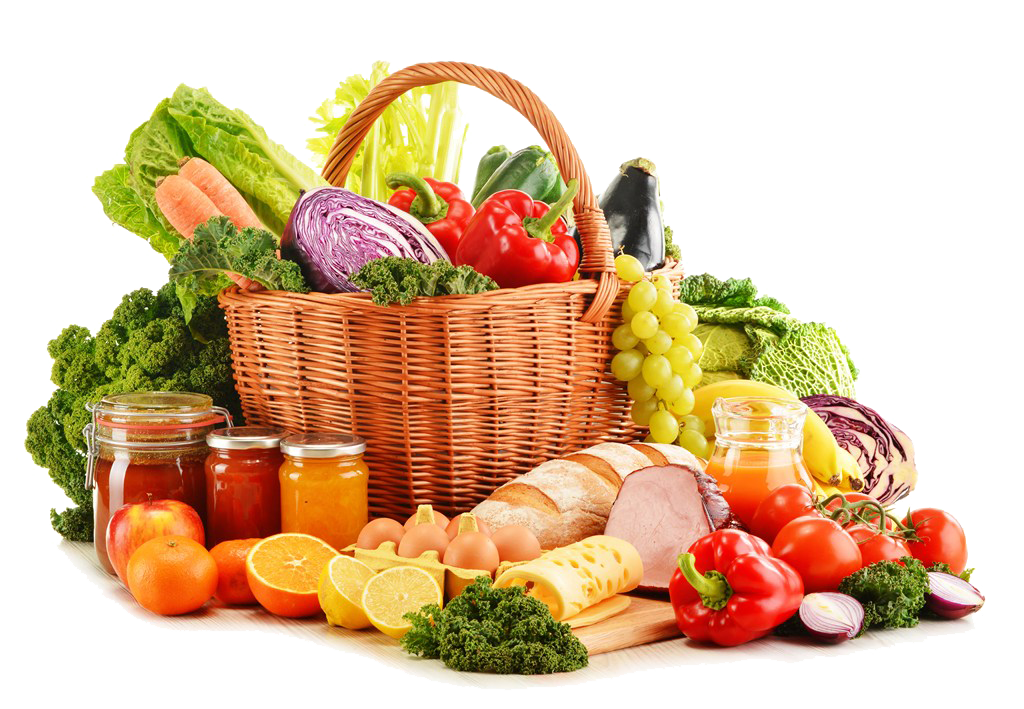 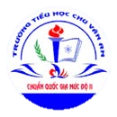 TRƯỜNG TIỂU HỌC CHU VĂN AN
THỰC ĐƠN BÁN TRÚ
Tuần 7 (28/10/2024 đến 01/11/2024)
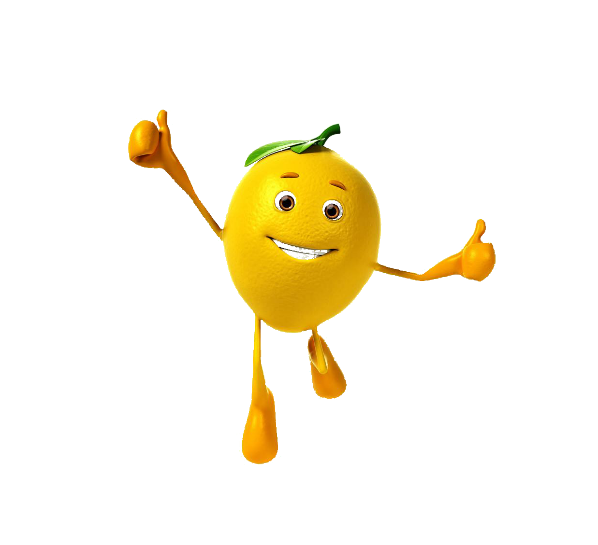 MÓN 

XÀO
TRÁNG 

MIỆNG
BỮA XẾ CHIỀU
MÓN CƠM
MÓN MẶN
MÓN CANH
Tôm bóc nõn 
rim thịt
Canh bí
nấu tôm
Bắp cải
xào
Cơm trắng
Sữa Vinamilk vị sôcôla
Dưa hấu
THỨ 2
Canh tôm 
nấu cải thảo
Su su
luộc
Thịt nạc rim,
đậu sốt cà chua
Chuối tiêu
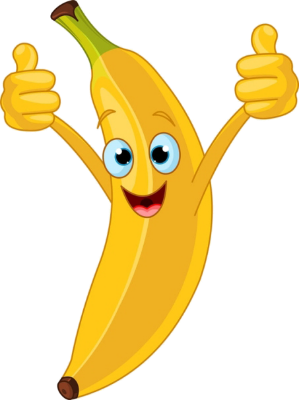 Bánh Hữu Nghị 
hương dứa
Cơm trắng
THỨ 3
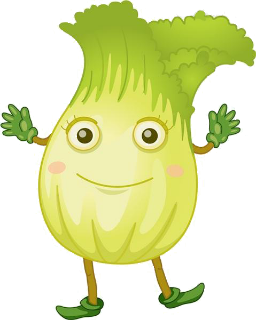 Canh cá 
nấu cải xanh
Củ cải 
xào
THỨ 4
Cá diêu hồng tẩm bột rán, giò nạc
Cơm trắng
Sữa Vinamilk vị nho
Củ đậu
Trứng 
bắc thịt
Canh thịt bò,
khoai tây, cà rốt
Đỗ cove
luộc
THỨ 5
Cơm trắng
Dưa hấu
Sữa Vinamilk ADM IQ
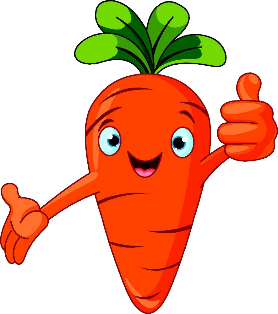 THỨ 6
Thịt xào
 chua ngọt
Cơm trắng
Canh thịt nạc 
nấu chua, giá đỗ
Sữa Vinamilk vị cam
Bắp cải
xào
Chuối tiêu
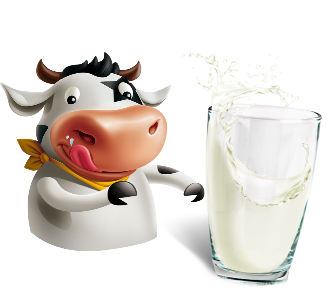 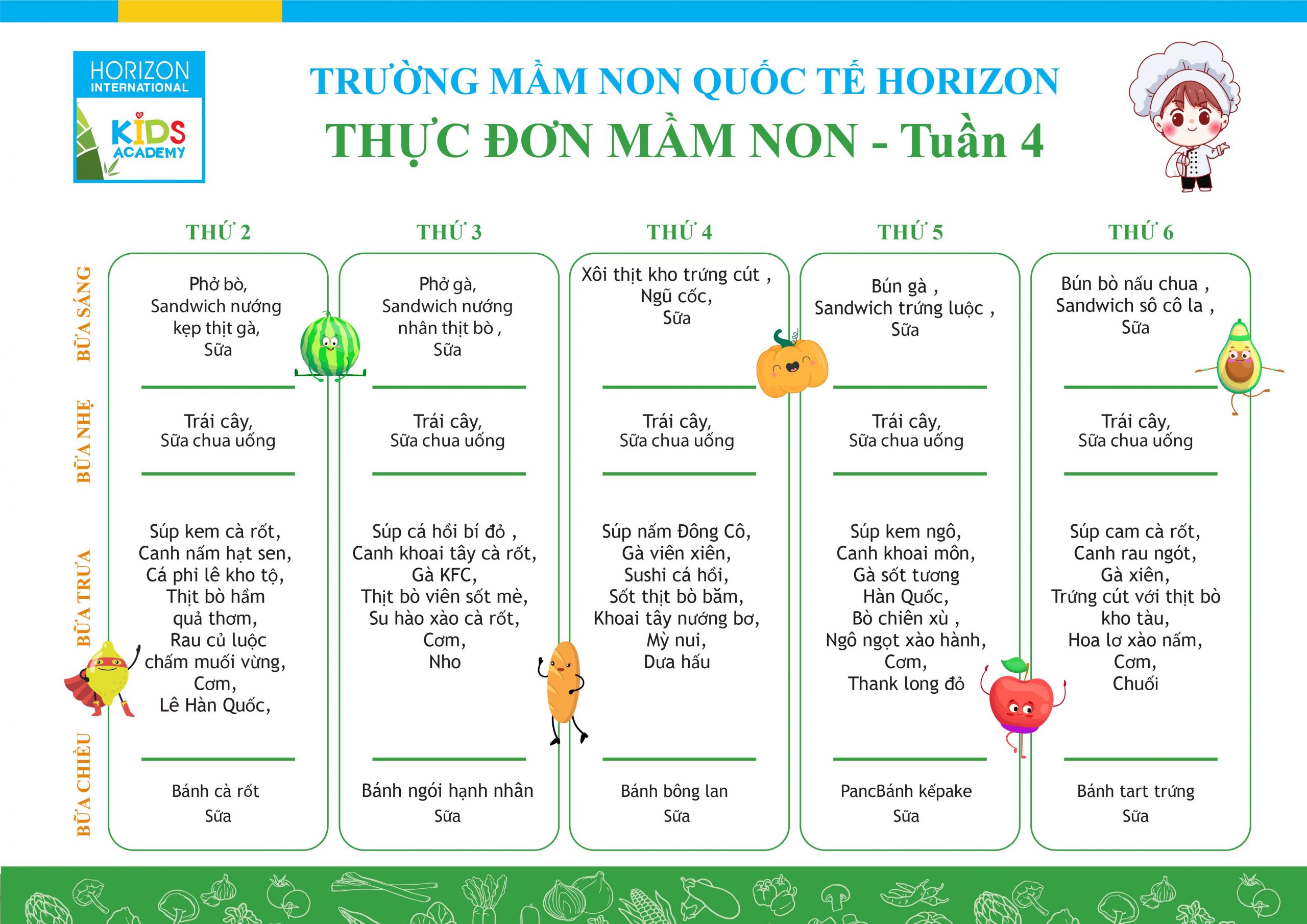